Strategic priorities of the WMO Community
Ko Barrett, Deputy Secretary-General, WMO
September 2024
WMO in a nutshell
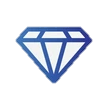 OUR MISSION
OUR MANDATE
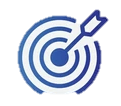 OUR VISION
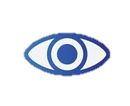 [Speaker Notes: Our mandate and mission are defined in the WMO Convention, adopted in 1947]
What is WMO and what does our community do?
193 Member States and Territories
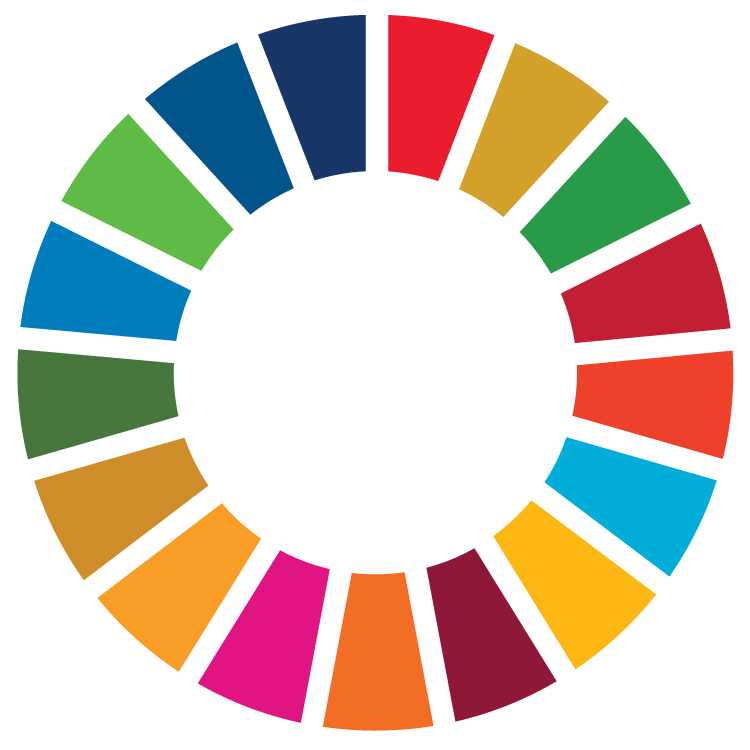 Sustainable Development
x
x
x
x
x
Data exchange & modelling
Services (national & regional)
Forecast products
Decision support
Observations
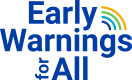 Disaster
Risk Reduction
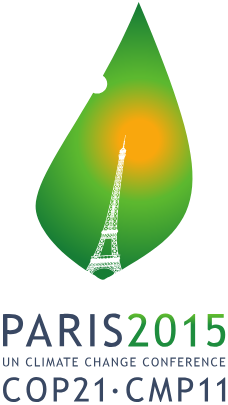 Paris
Agreement
Climate
x
Research & Development, Standards, Capacity Dev, Education & Training, M&E
Seamless predictions: Decision support across timescales
Long-term National and international policy development
Strategic planning and investment cycles, foresight
Slow onset warnings and anticipatory actions, tactical & contingency planning
Early warnings, preparatory actions, operational support
Centuries
Decades
Months
Seasons
Years
Hours
Days
Past climate
Weeks
Now
climate records
weather  forecasts
Sub-seasonal to seasonal predictions
annual to decadal
Climate projections
Science, Infrastructure and Services for all Sectors
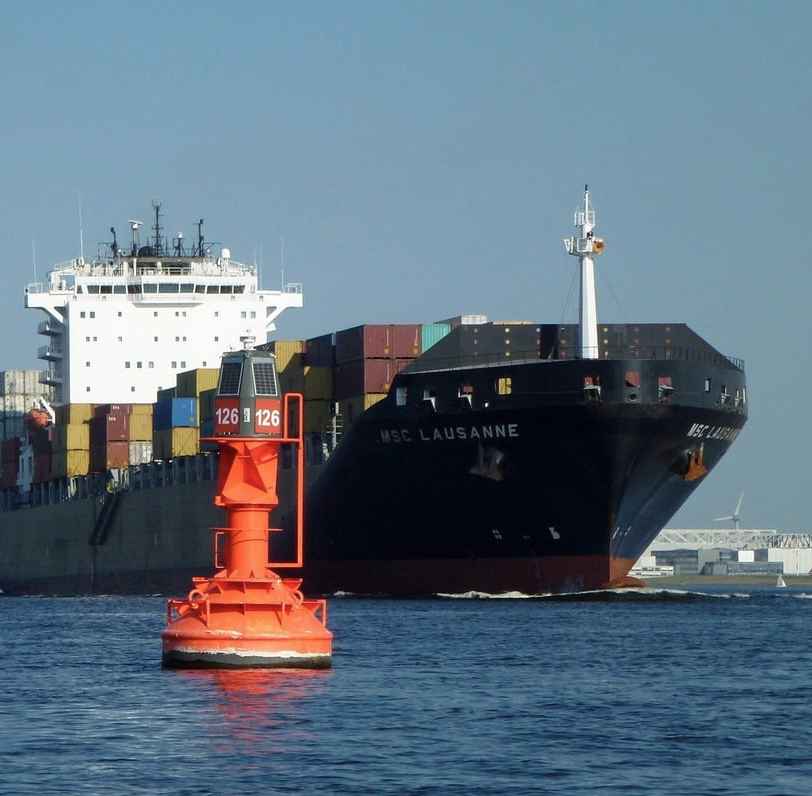 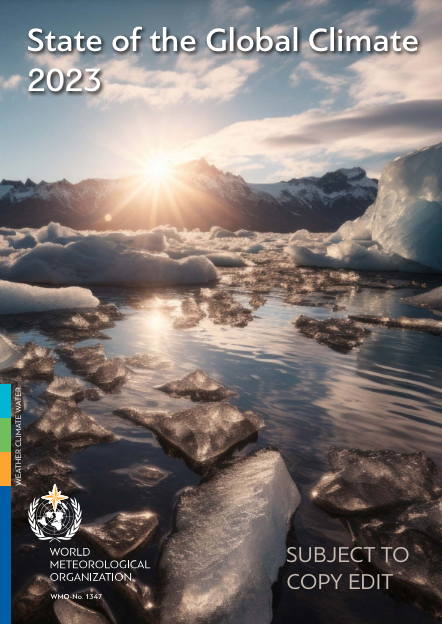 Hydrometeorological information and services ownership: Who owns the data? Who provides the services?
Perform regular earth-system observations, according to established standards
Establish, improve and maintain hydrometeorological networks.
Collect and share data
Interact and engage with public, private and academic sectors.

Engage with economic sectors 

Provide evidence to support decision-makers in developing and implementing policies
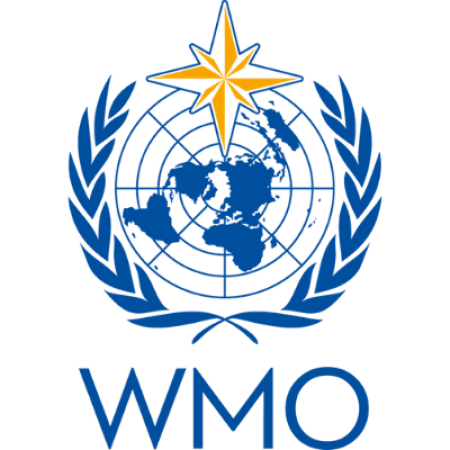 NMHSs
Provide forecasts at different time scales, from early warnings to climate outlooks
Co-develop sectoral services (risk management, transport, energy, agriculture, health, tourism, etc.)
INNOVATION
SCIENCE
[Speaker Notes: Remember to hiighlight our rol as coordinators and faccilitators of international cooperation (defining frameworks, standards and best practices, sharing data)]
Our flagship initiatives
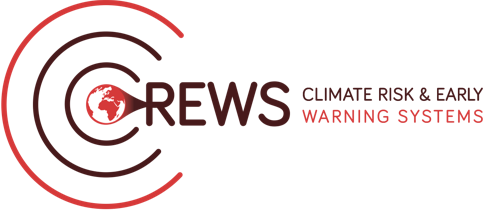 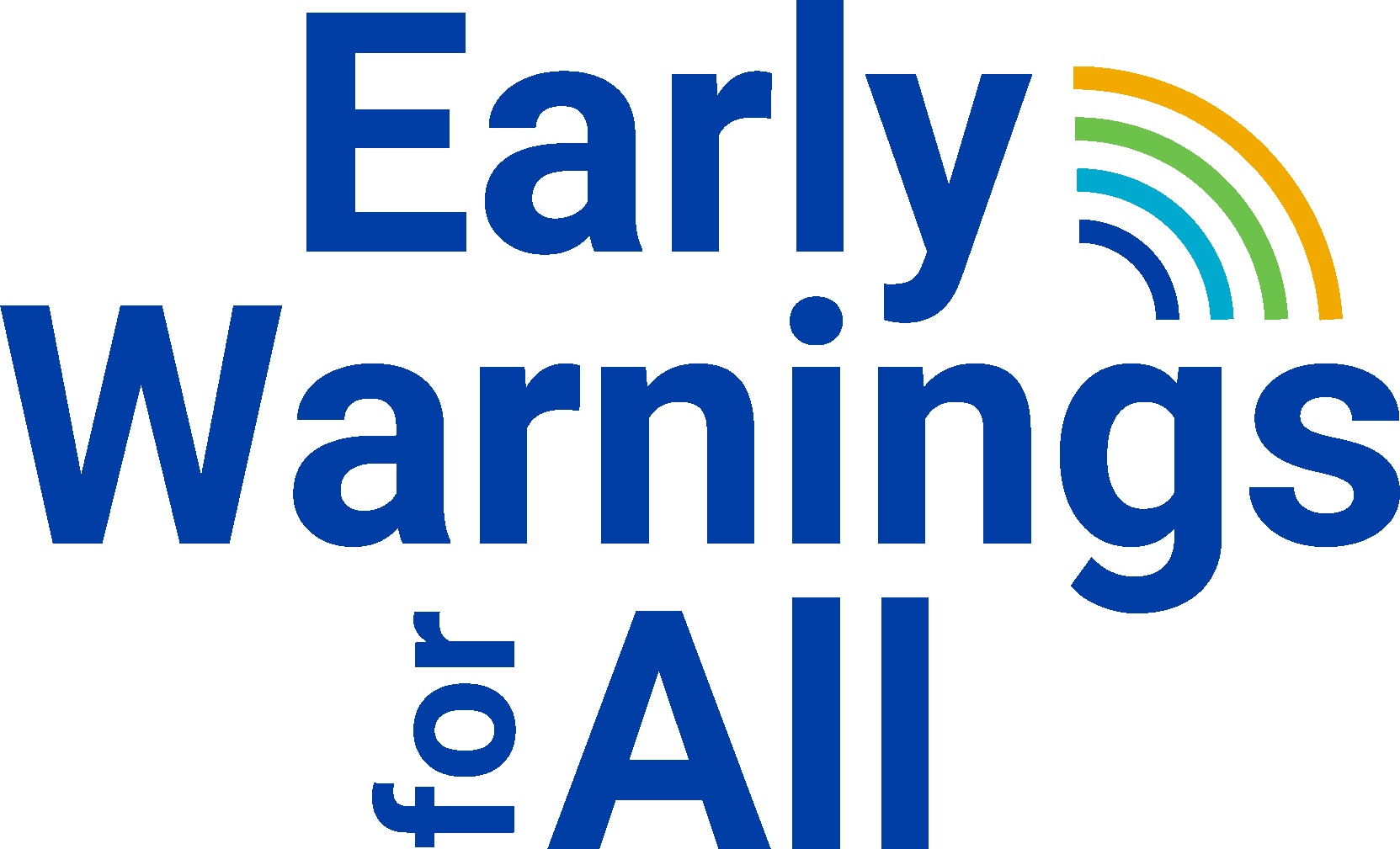 The Early Warnings for All initiative is a groundbreaking effort to ensure everyone on Earth is protected from hazardous weather, water, or climate events through life-saving early warning systems by the end of 2027.
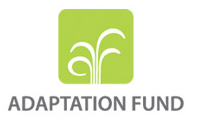 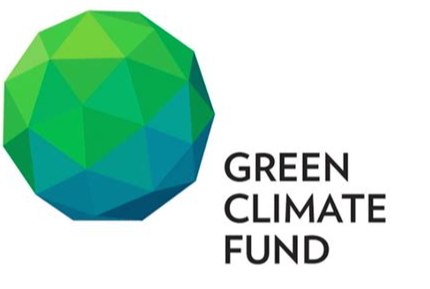 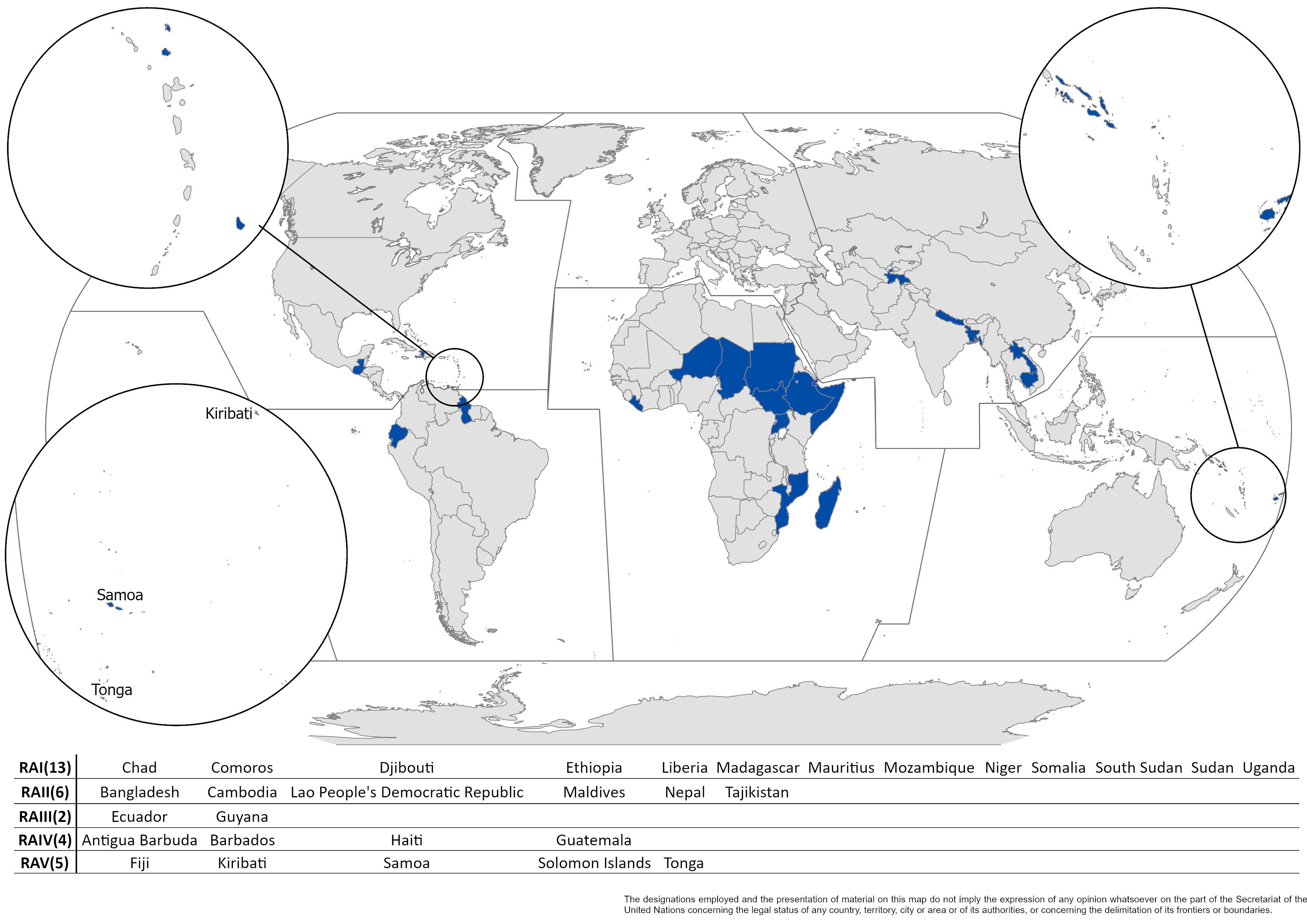 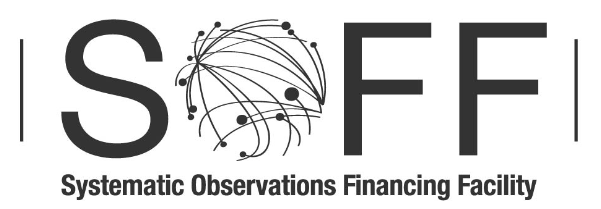 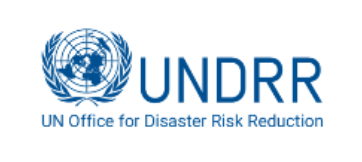 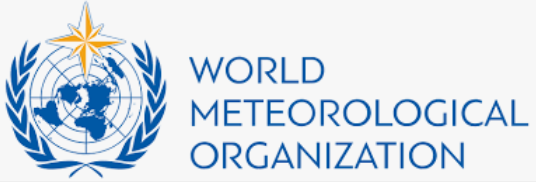 The delivery of Early Warnings for All requires scale up and coordinated investments and action across the four essential pillars of end to end, people-centred Multi-Hazard Early Warning Systems
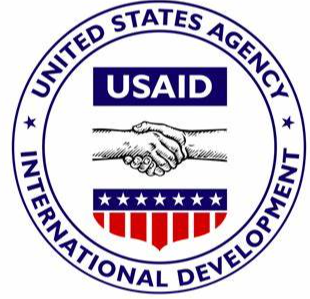 How?
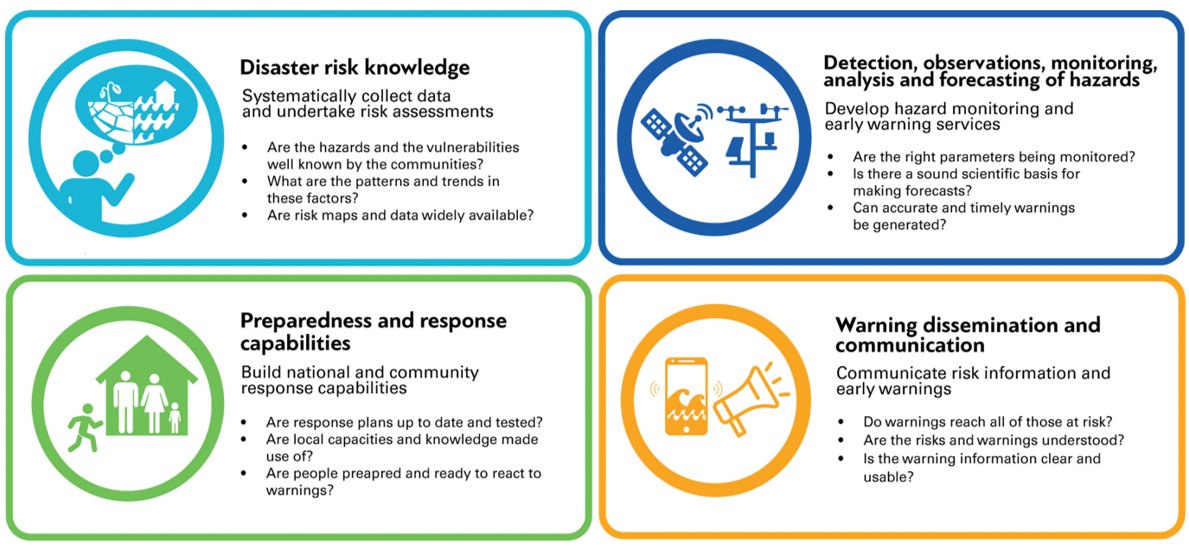 Pillar 2 is focused on delivering 5 outcomes:

Increased availability of quality observation data to assess and monitor priority hazards.
Enhanced data exchange and access for forecasting and warning systems.
Increased capabilities to forecast all priority hydrometeorological hazards.
Impact-based forecasts and warnings are produced for all priority hazards.
Strengthened relevant policy, institutional mechanisms, and stakeholder engagement processes in place to support MHEWSs
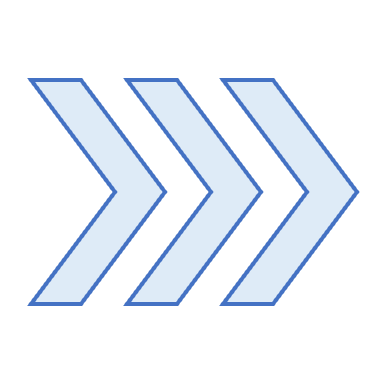 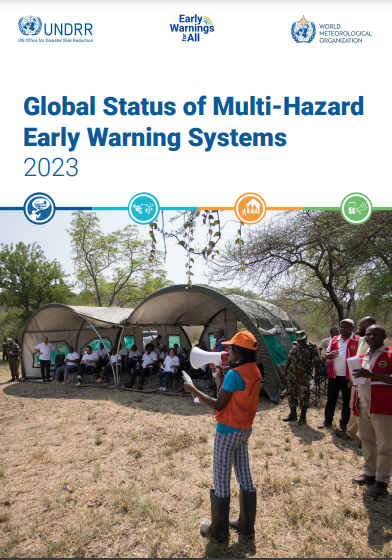 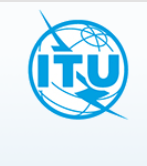 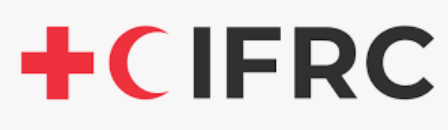 Global Basic Observing Network (GBON) of WIGOS
A global public good for improved weather prediction and climate reanalysis
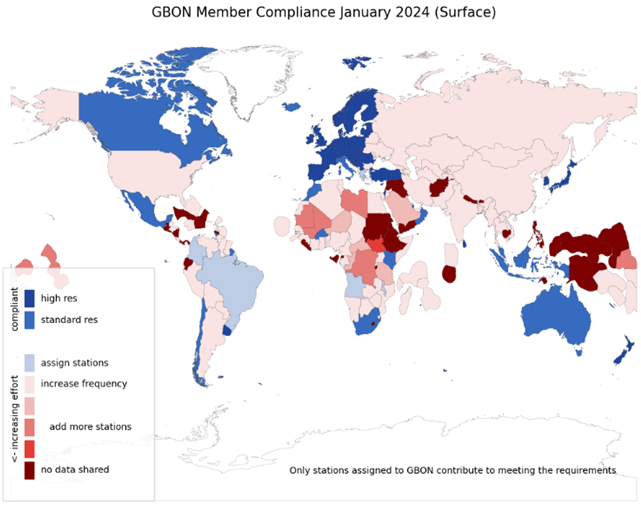 Worsening gaps in the basic surface-based observations 

Members in 2021 accepted obligation to take and share GBON observations at minimum horizontal and time resolution

WMO co-created the Systematic Observations Financing Facility (SOFF) to help Members meet that GBON obligation, with priority on support to LDCs and SIDS
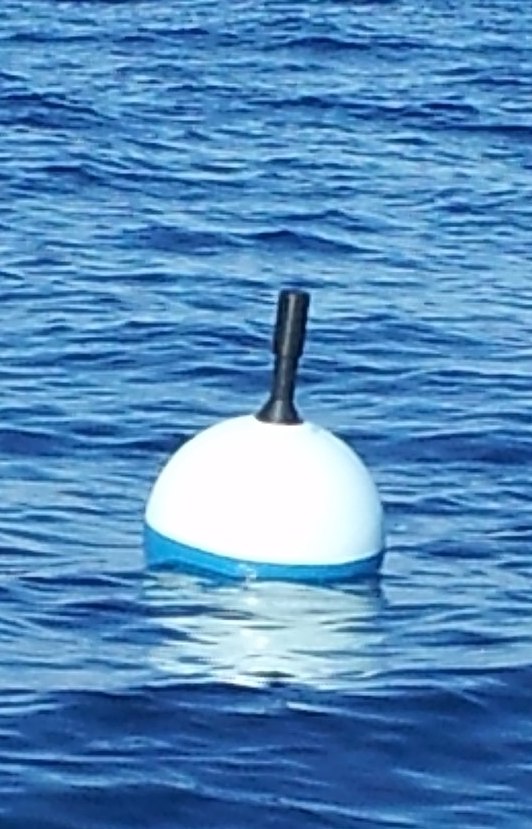 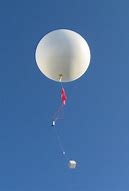 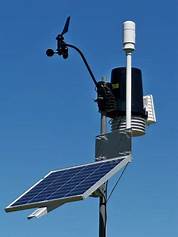 [Speaker Notes: The Global Basic Observing Network (GBON) is a fundamental element of the WMO Integrated Global Observing System that responds to the geographical inconsistencies in availability of internationally exchanged data, in support of weather forecasts. GBON introduces a new approach in which the basic surface-based observing network implemented by WMO Members is designed, defined and monitored at the global level. GBON works to improve the availability of the essential surface-based  observational data, which are expected to enhance the quality of weather forecasts, thus helping improve the safety and well-being of citizens throughout the world and bring socioeconomic benefits. that keep weather predictions on track - full implementation estimated to bring USD 5 billion in annual benefits
Surface land at 200 km, hourly
Upper air over land at 500 km, 2x daily
Surface marine in EEZ at 500 km, hourly

GBON is a radical overhaul of the international exchange of observational data, which underpin all weather, climate and water services and products. The Systematic Observations Financing Facility (SOFF) also facilitates implementation of GBON in the Least Developed Countries and the Small Island Developing States to generate and internationally exchange the required GBON station data.]
Global Greenhouse Gas Watch (G3W)
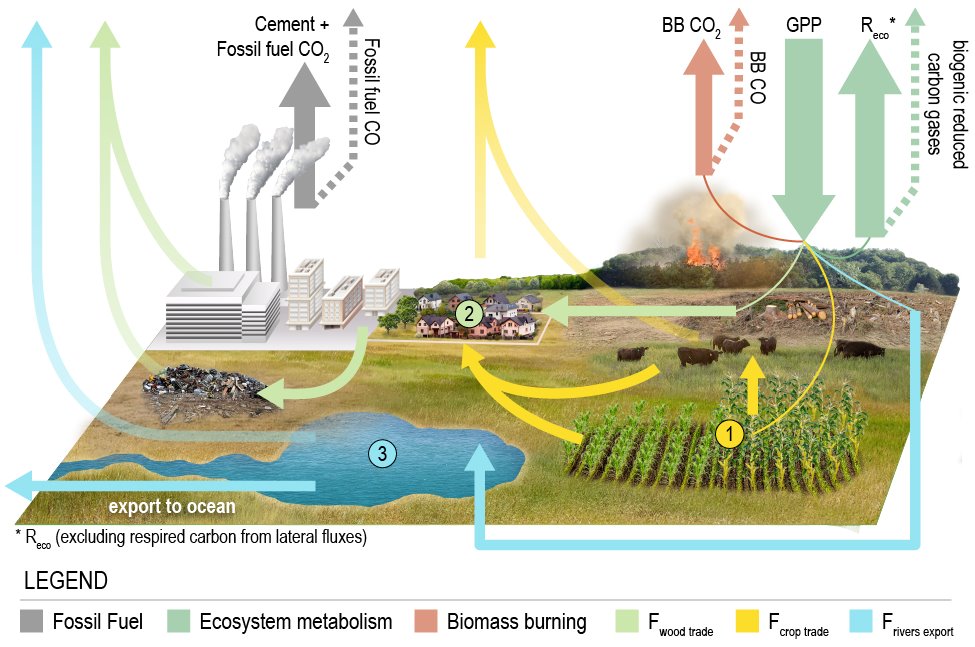 A new global greenhouse gas monitoring initiative that aims to support WMO Members in mitigation actions undertaken to implement the Paris Agreement.
Fill critical information gaps and provides an integrated, operational framework that brings under one roof all space-based and surface-based observing systems
[Speaker Notes: The following outputs will be generated by GGGW on a routine and sustained basis:
Monthly CO2 and CH4 net fluxes between the Earth surface and the atmosphere with 1x1 degree horizontal  resolution delivered with a maximum delay of one month 
3D fields of atmospheric CO2 and CH4 abundance with hourly resolution and the latency to be defined through user requirements and further consultation (tentatively on the order of a few days).
N2O abundances and net fluxes with resolution and latency still to be defined.]
Cryosphere
The global cryosphere is changing rapidly, with global impacts: 
We must reduce the uncertainties in our predictions and projections for effective decisions and action
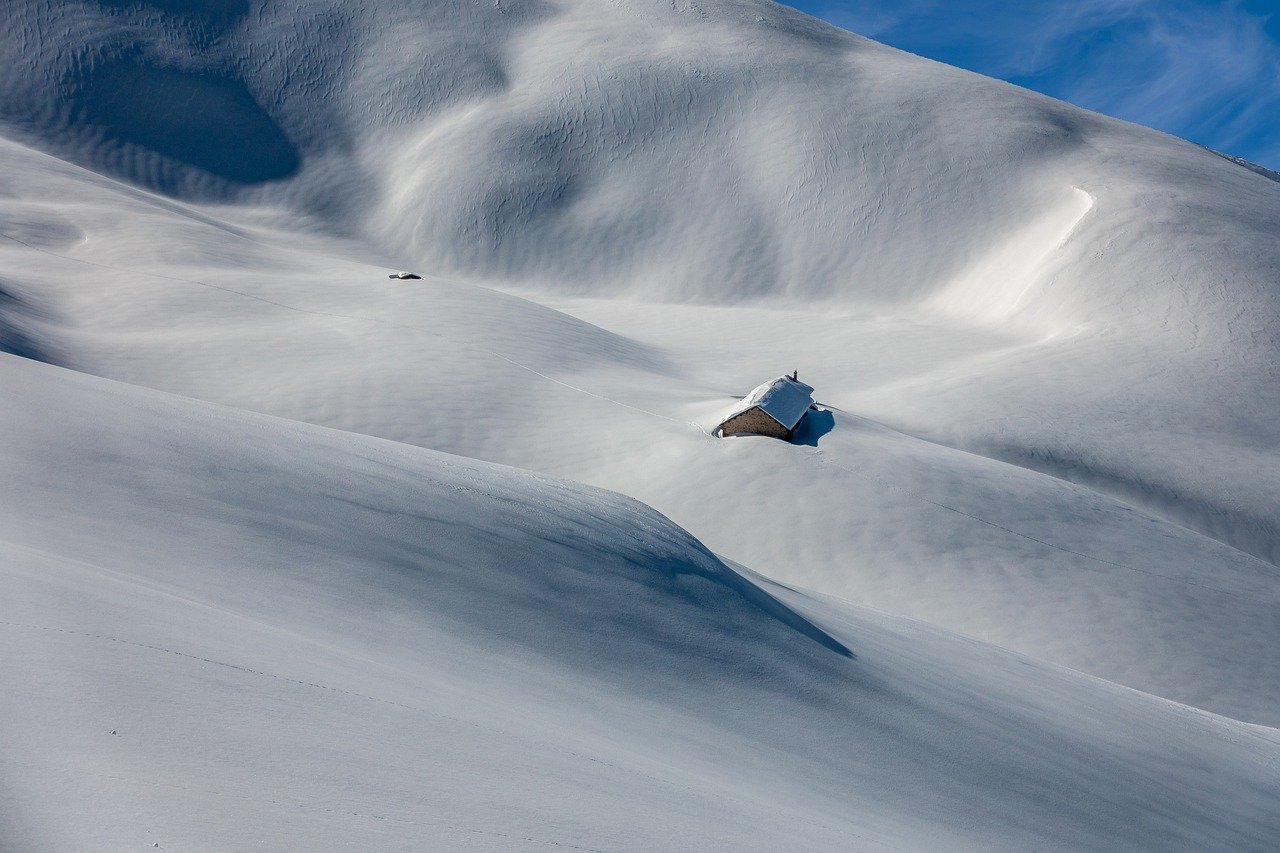 Snow Cover
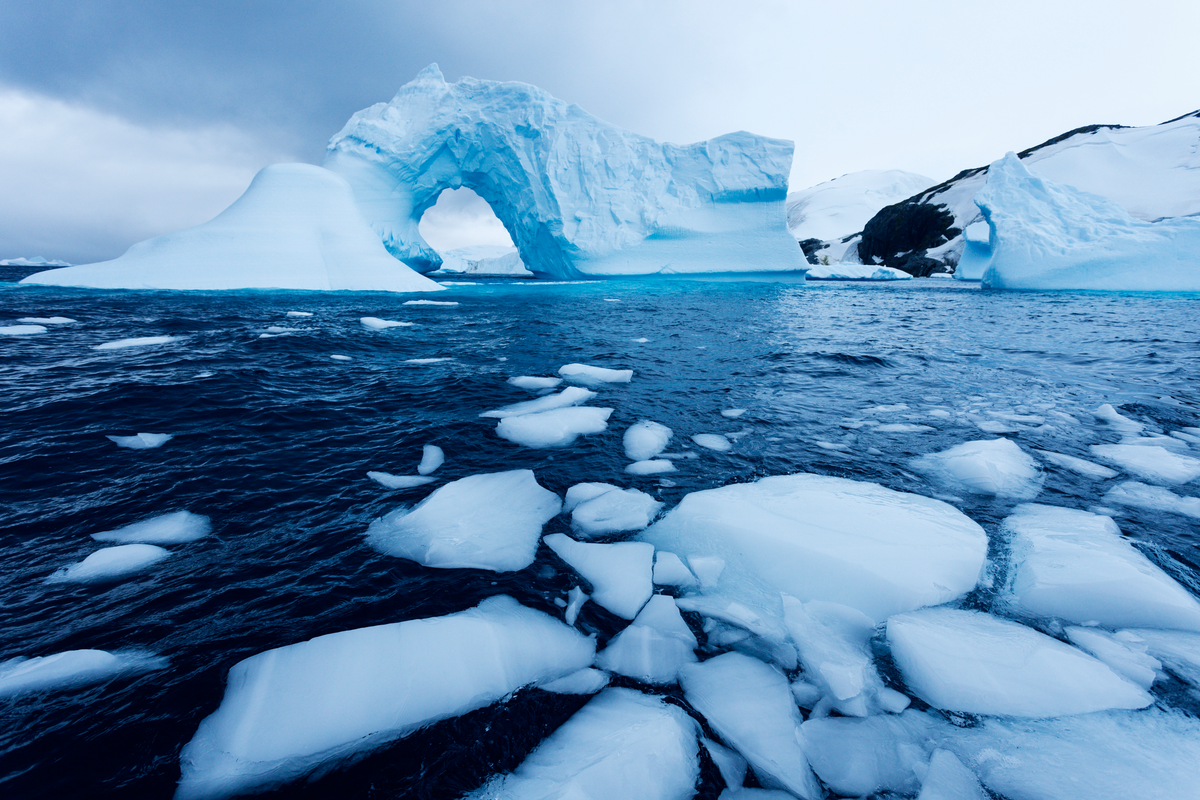 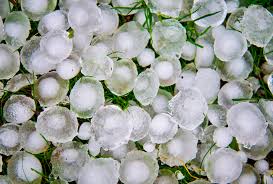 Solid
Precipitation
Glaciers
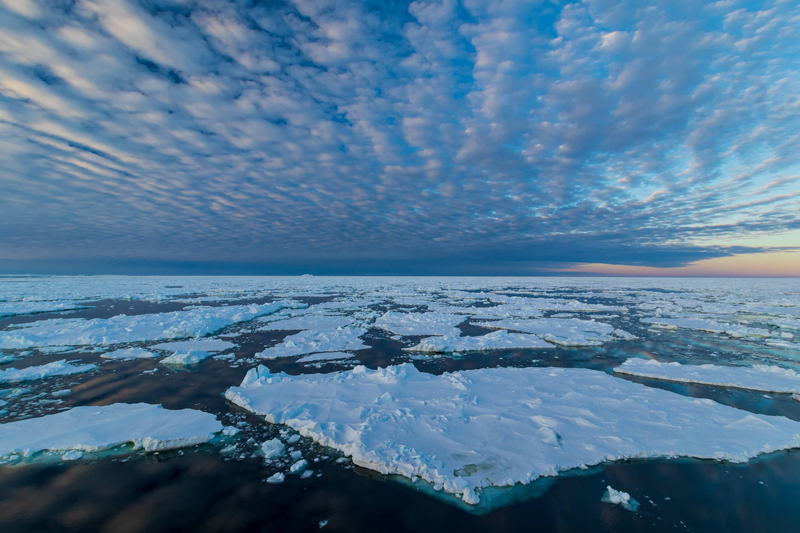 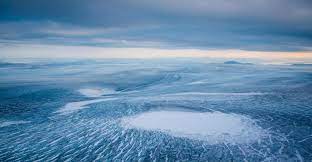 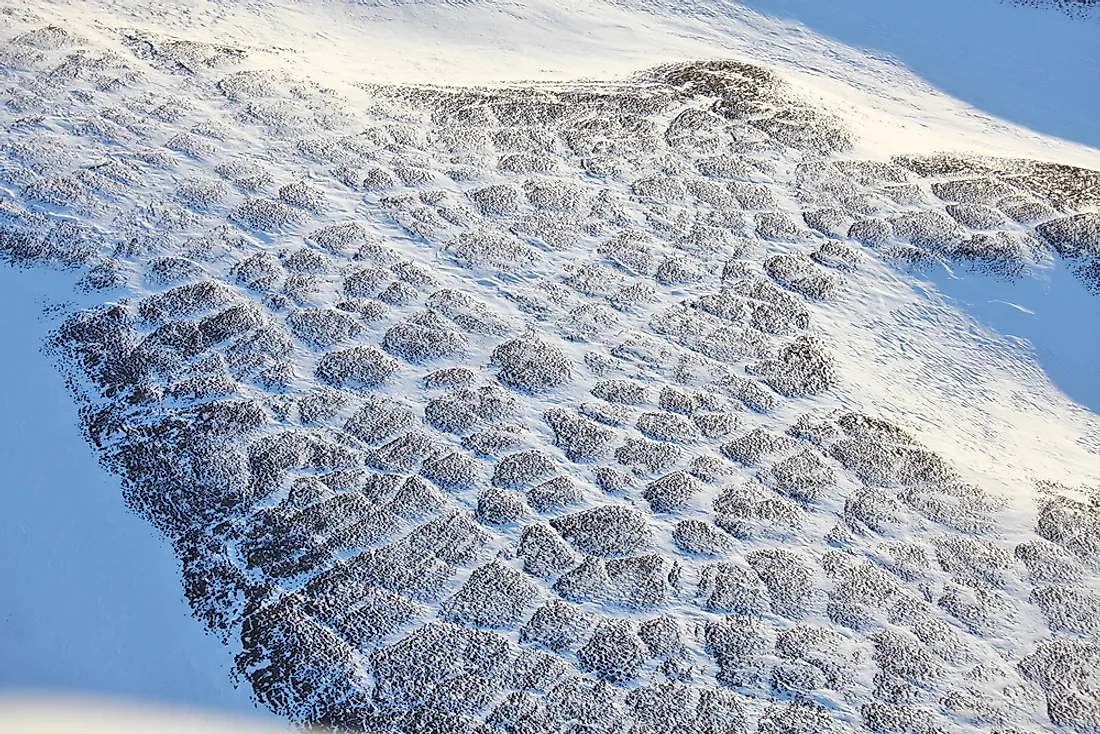 Permafrost& Seasonally Frozen 
Ground
Mountain snow and glaciers are critical reservoirs of freshwater
Arctic permafrost is melting and is a “sleeping giant” of greenhouse gases
Melting Greenland and Antarctica ice sheets and glaciers account for about 50% of the sea level rise
Increased risks of emerging hazards as the cryosphere changes
Ice 
Sheets
CRYOSPHERE
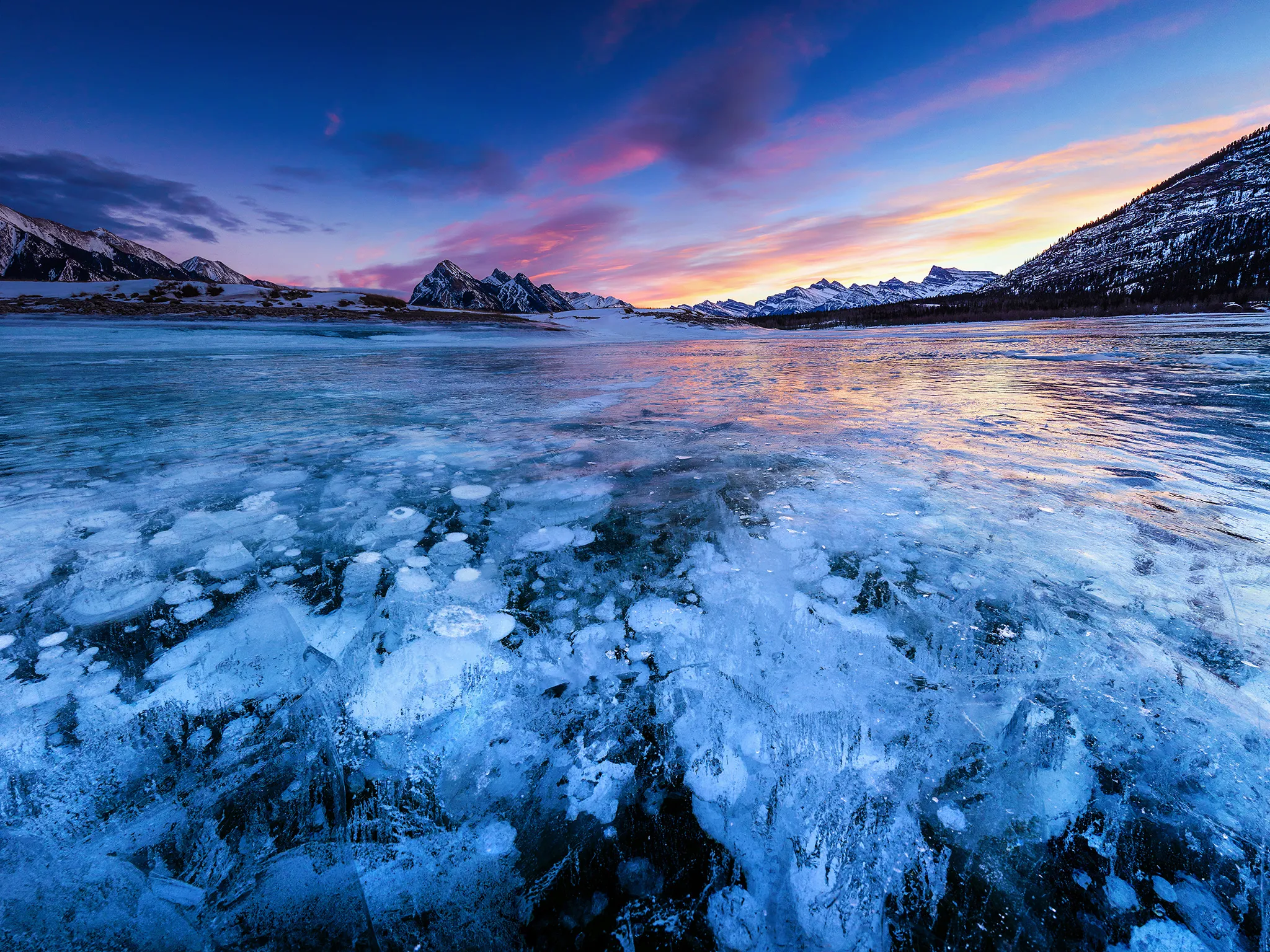 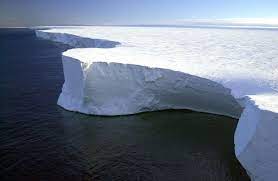 Sea, Lake, 
River
Ice
Ice 
Shelves
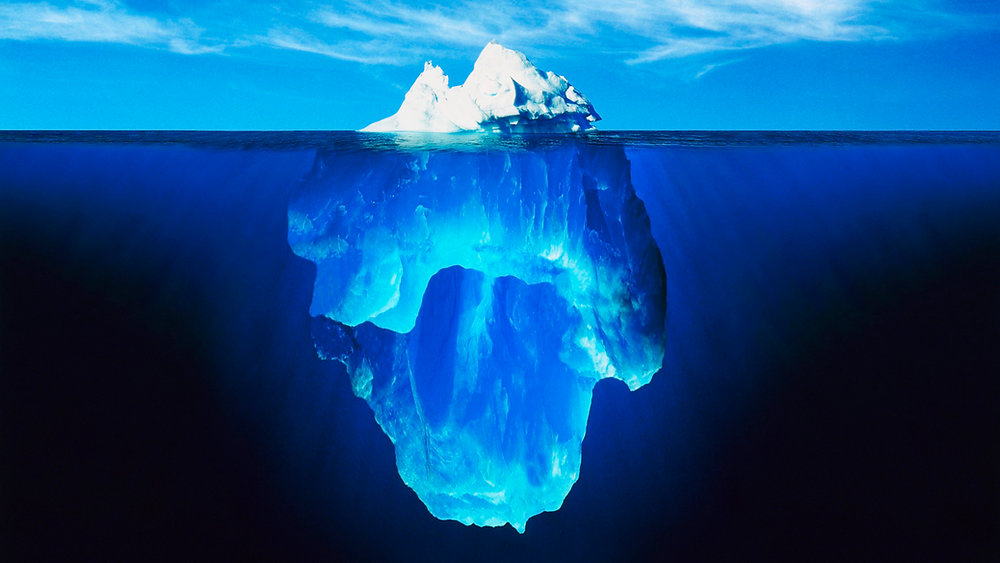 Icebergs
Thank you.
wmo.int